Healthy Relationships
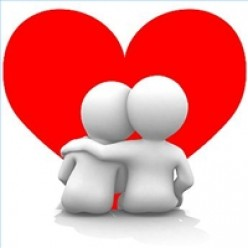 Pop Culture Relationships
Name a fictional, or pop culture couple who have a healthy relationship, or unhealthy relationship. 
How do you know this?
What types of relationships do you have in your life?
[Speaker Notes: Teacher, Coach, Parent, Friend, Boy/girlfriend, other parents/adults, co-workers.
Q1. What does it mean to have a boyfriend or girlfriend?
Q2. What does dating look like to you?]
Who are the people in your life that make you feel good about being yourself and why?
What are the characteristics or qualities you look for in a friend?
Does it matter if that friend is a guy or a girl?
[Speaker Notes: “Platonic friendships”
What do they give you that perhaps a friend of the same sex can offer?]
Should you look for the same qualities in a boyfriend or girlfriend as in a friend?
How should you treat a boyfriend or girlfriend?
How do you want to be treated by a girlfriend or boyfriend?
Can you choose how you want to be treated in a dating relationship?
[Speaker Notes: YES! It’s YOUR choice as to how you want to be treated, by anyone.]
When I someone in a healthy relationship, I see them doing things like…
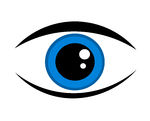 When I someone in a healthy relationship, I hear them saying things like…
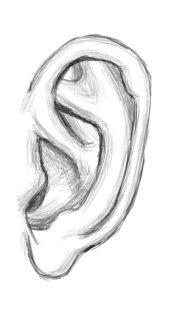 When someone is in a healthy relationship, they usually feel like…..
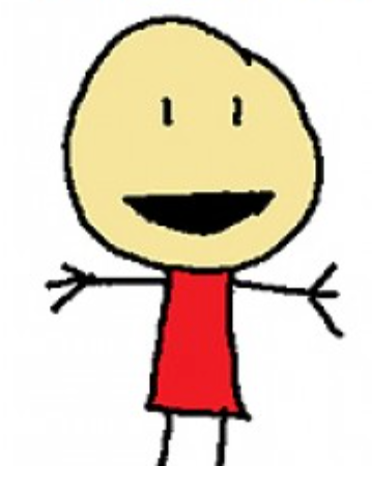 When I hear or see someone in an unhealthy relationship, I see or hear them doing things like…
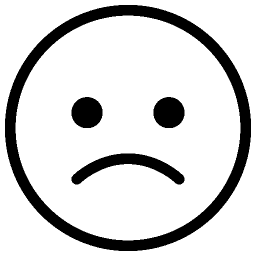 Read & React
Charlie - “I cheated on my partner because the relationship had become so predictable and I needed some excitement. They never found out and I’m not sure if I should tell them.”

1 - Come clean and tell your partner the truth.
2 - Tell them you’re bored and try to improve your relationship.
3 - Do nothing, what they don’t know can’t hurt him.
4 - Break up - face it, it’s over.
Read & React
Amy - “My best friend has been starting to date this much older guy, she’s 15 and he’s like 21. She says she likes him because he’s more mature than the boys our age, he buys her stuff and he has a car. I know he’s been asking her to have sex with him. I really have a bad feeling about this guy. I don’t know if I should tell her what I think.”

1 - Stay out of it, it’s none of your business.
2 - You should tell her your concerns about him being so much older than her, she is your best friend.
3 - What this guy is doing is illegal! You should tell her parents.
4 - Go straight to the guy and ask him what he wants with         	your friend.
Read & React
Jason - “My best friend has been dating this girl Monique and he thinks he is in love with her. But I don’t trust her and I saw her kissing another guy at Prom. I’m not sure if I should tell my friend since he really likes her.”

1 - Don’t tell, it’s not your business.
2 - Definitely tell him, he needs to know she’s playing around.
3 - Talk to Monique and demand that she confesses to your friend.
4 - Try and hint to your friend without being too direct about it.
Read & React
Lee - “Me and my partner have been together for almost a whole year. We are really in love. Our parents are really strict though, so we don’t get much alone time. Recently someone in my class, who has the hots for me, started texting me. We started texting flirty and intimate things to each other, but we’ve never kissed or anything. Now I’m worried that my partner will find out and get really mad.”
1 - Come clean with your partner, you need to be up front with
      them.
2 - Stop texting this other person but don’t tell your partner. It will just upset them.
3 - If your partner won’t find out, what’s the harm in flirty texts?
4 - Your partner’s not giving you what you need, you should tell
      them you need more or else you’re going to move on.
Take the Quiz
Everyone deserves to be in a safe and healthy relationship. 
Do you know if your relationship is healthy? 
Answer yes or no to the following questions to find out.

www.tinyurl.com/quizrelationship
[Speaker Notes: http://www.loveisrespect.org/for-someone-else/is-my-relationship-healthy-quiz/]